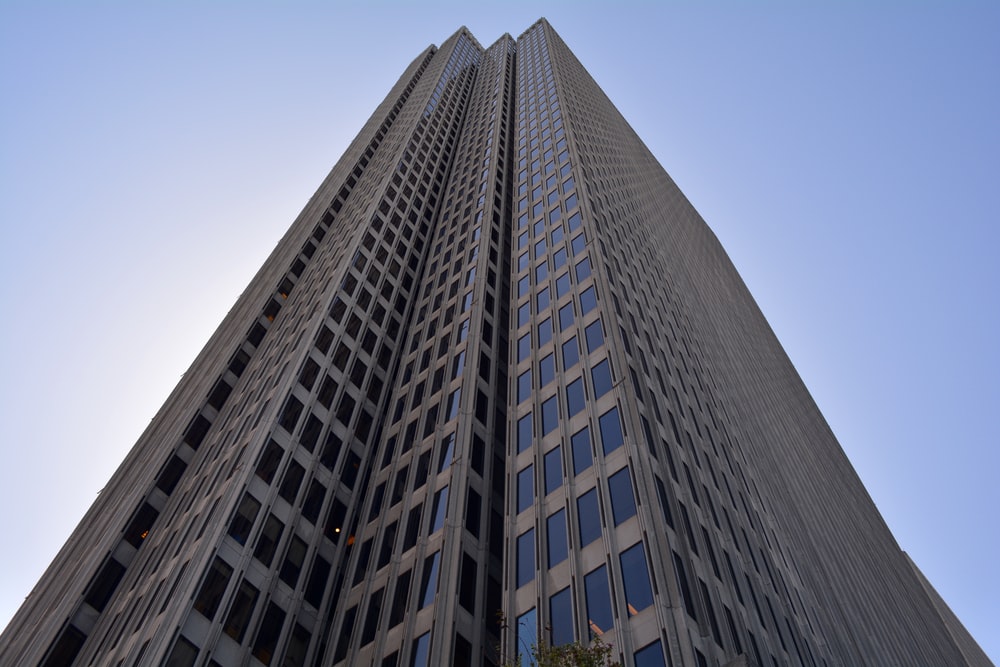 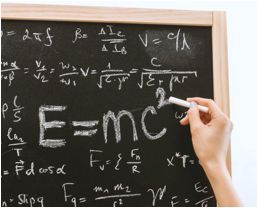 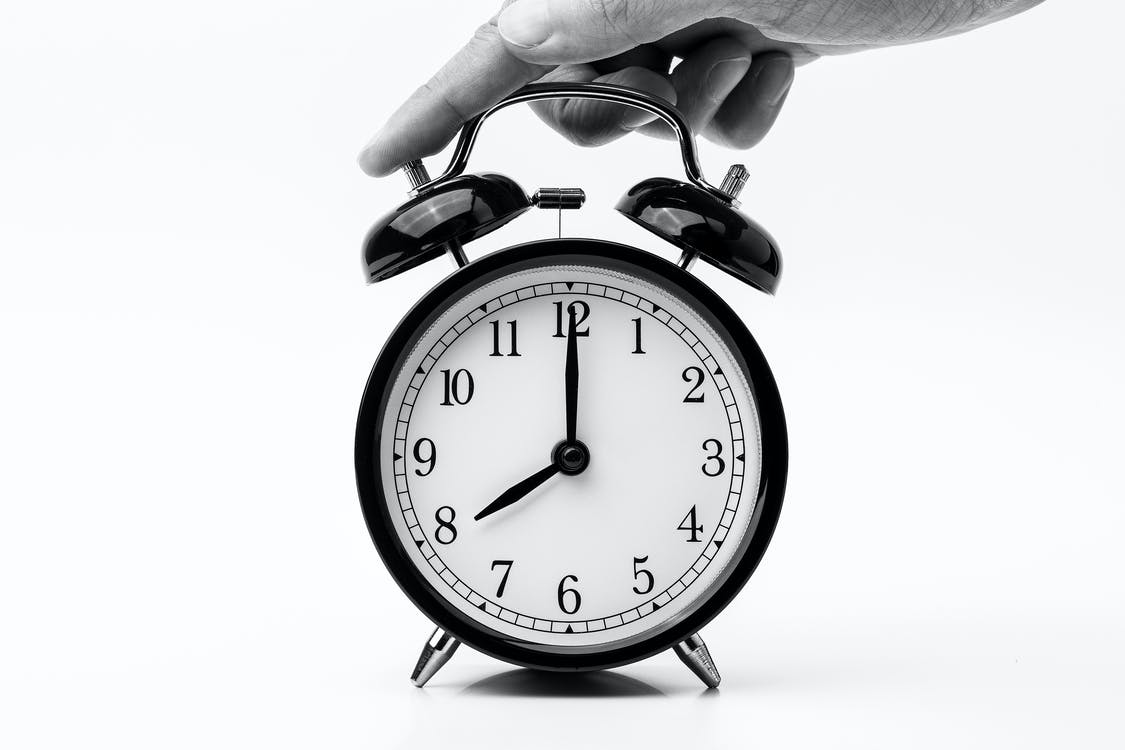 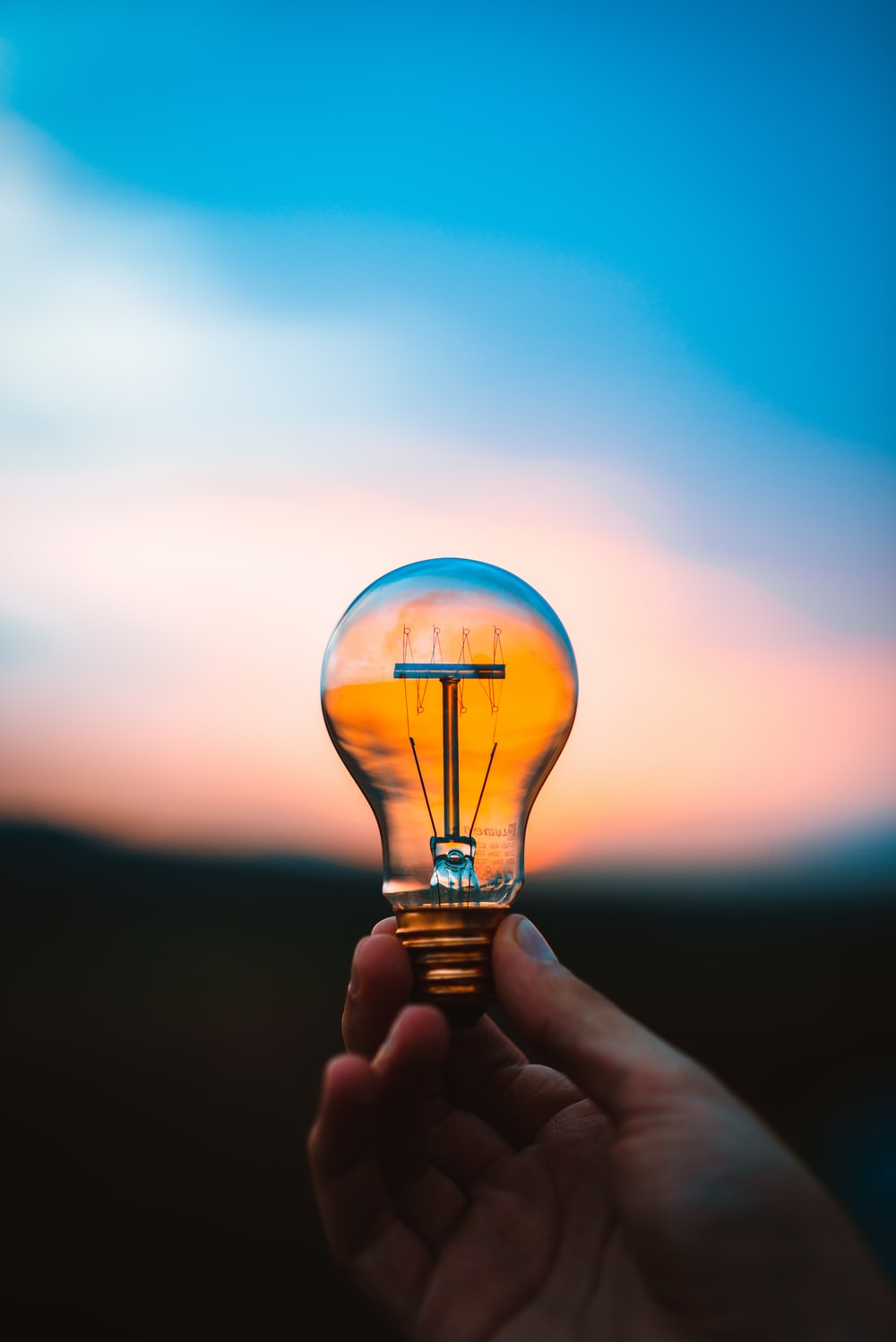 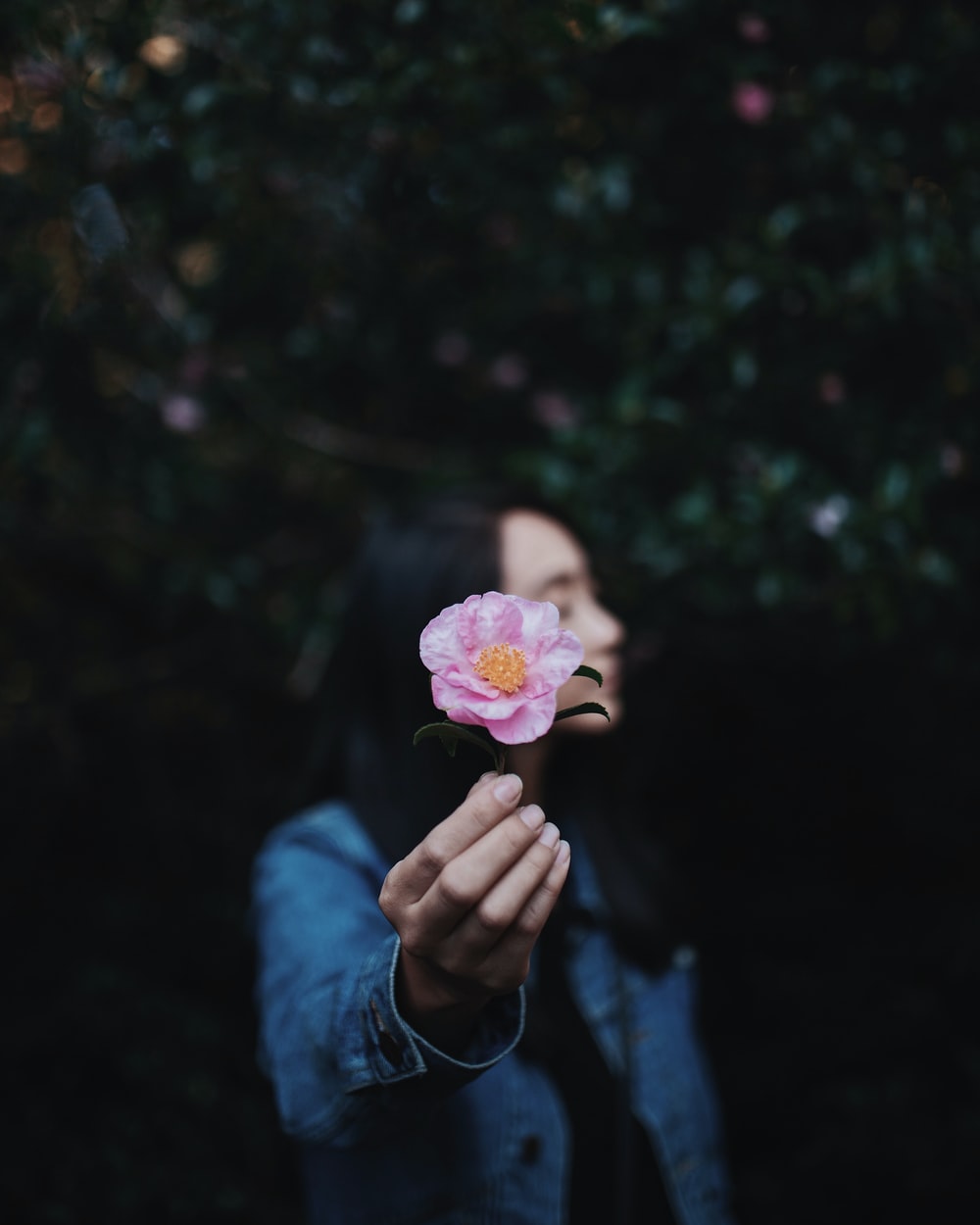 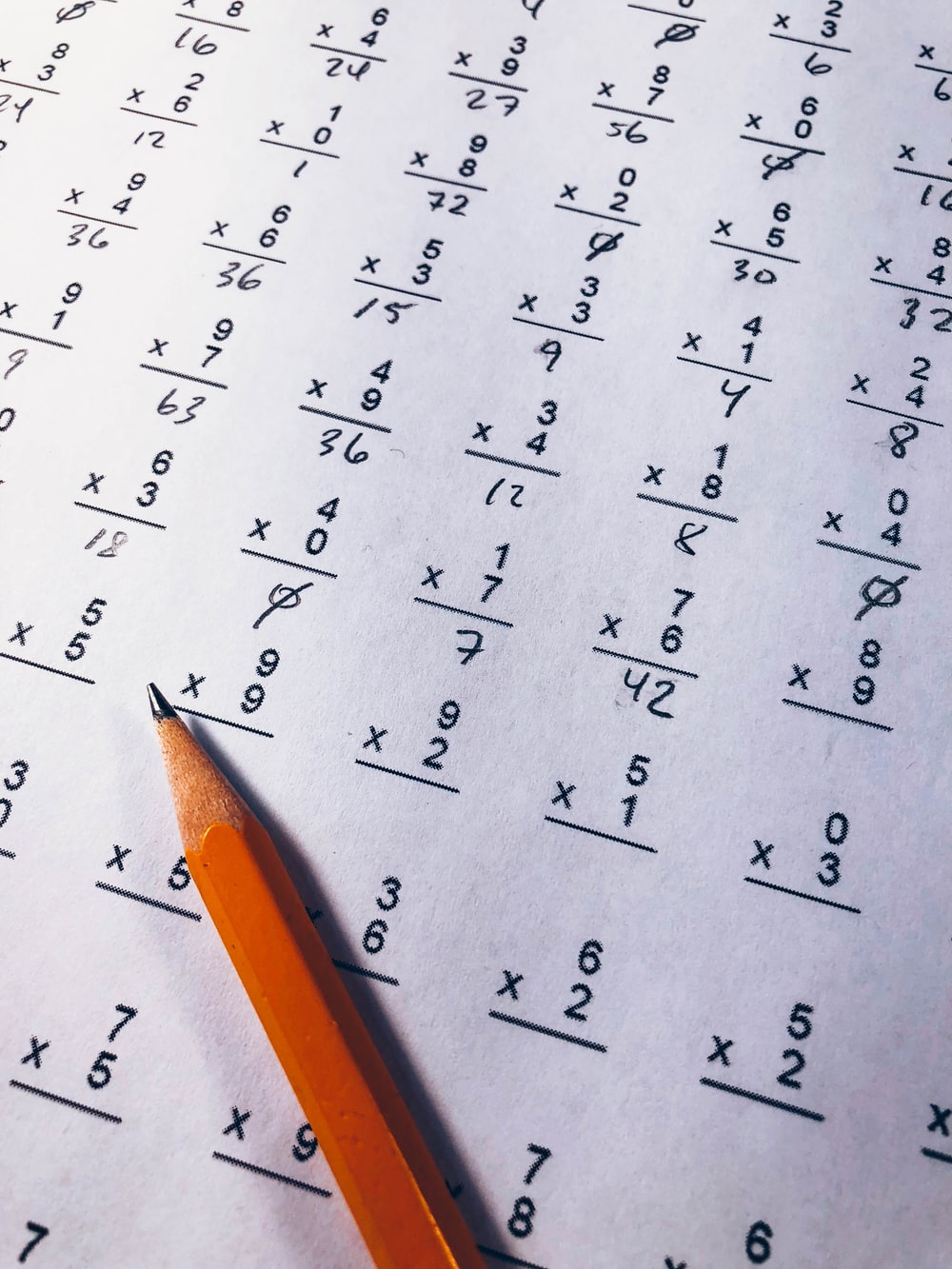 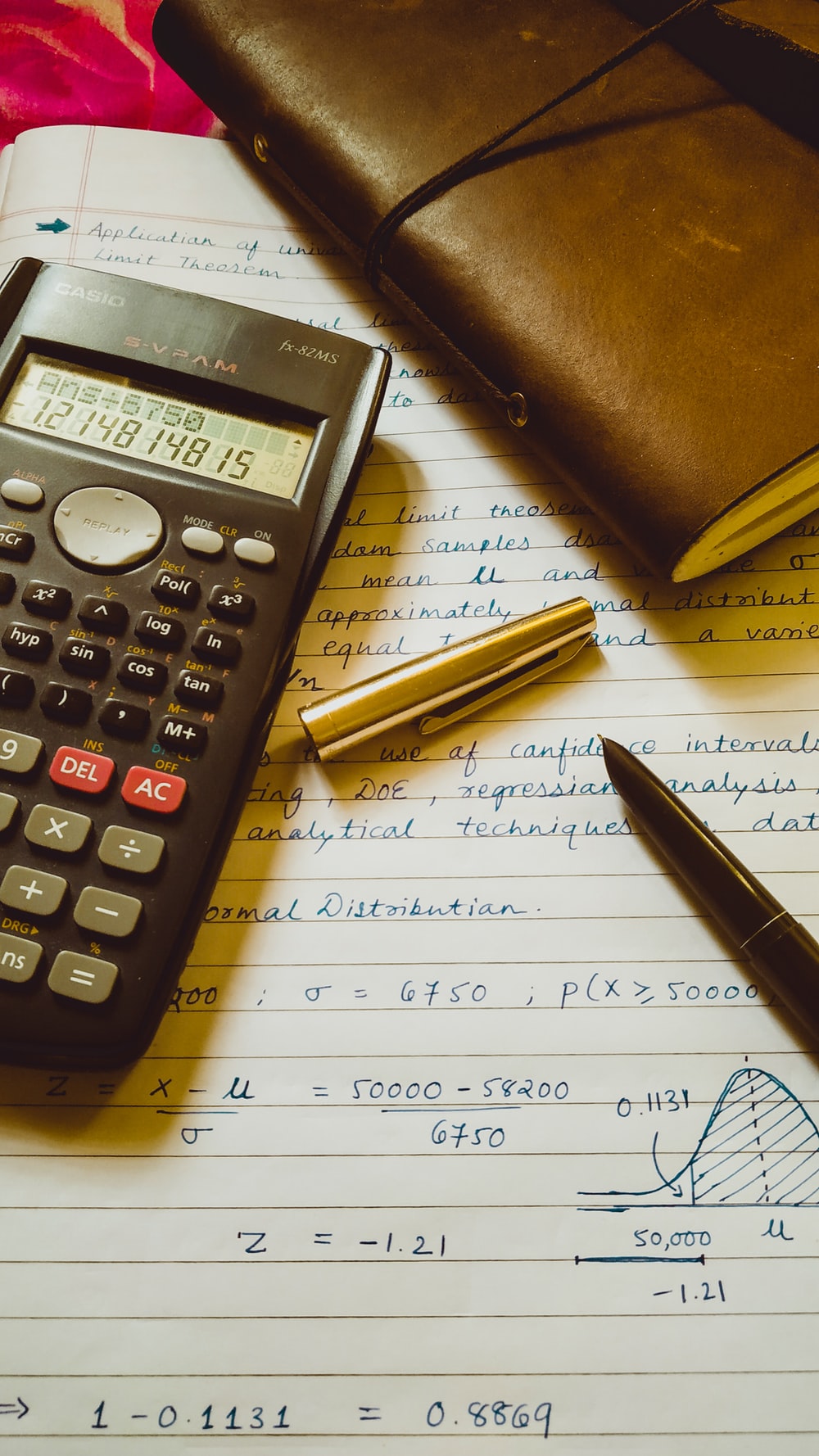 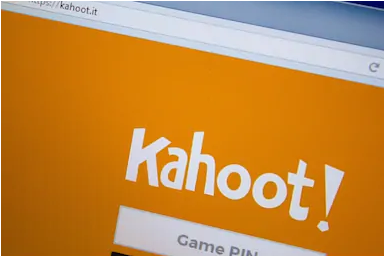 Es mi clase favorita
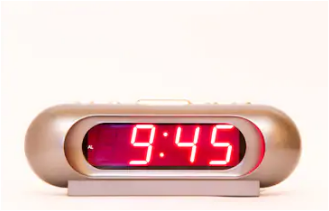 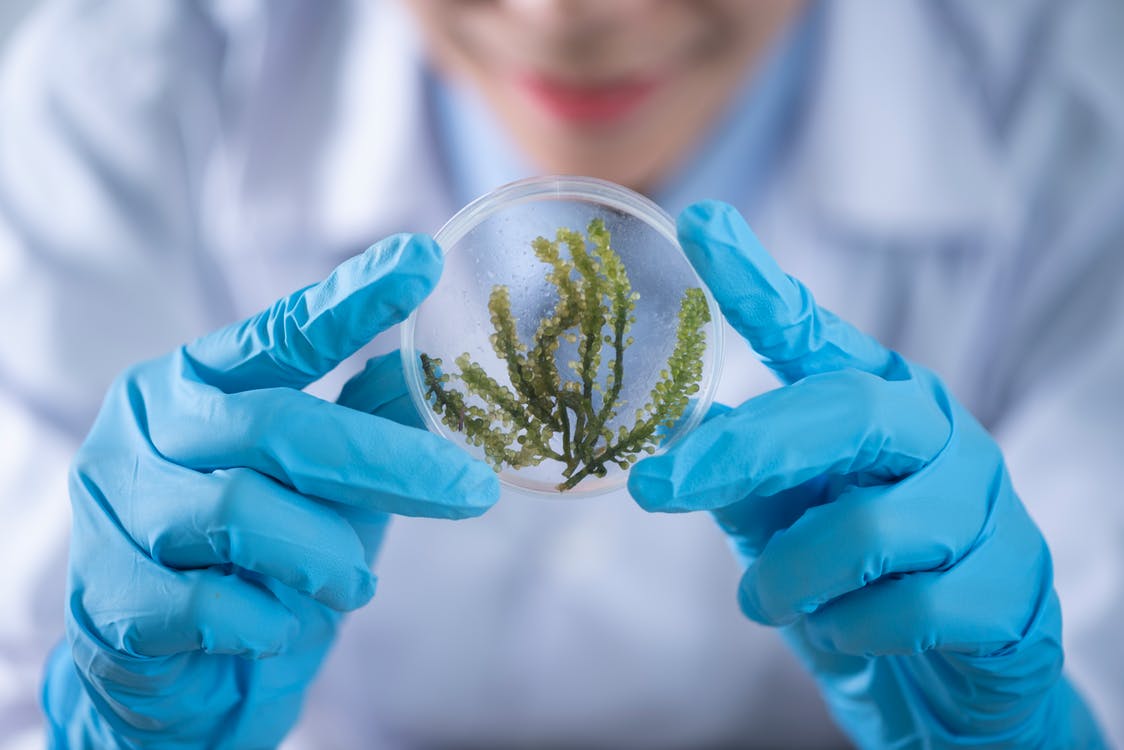 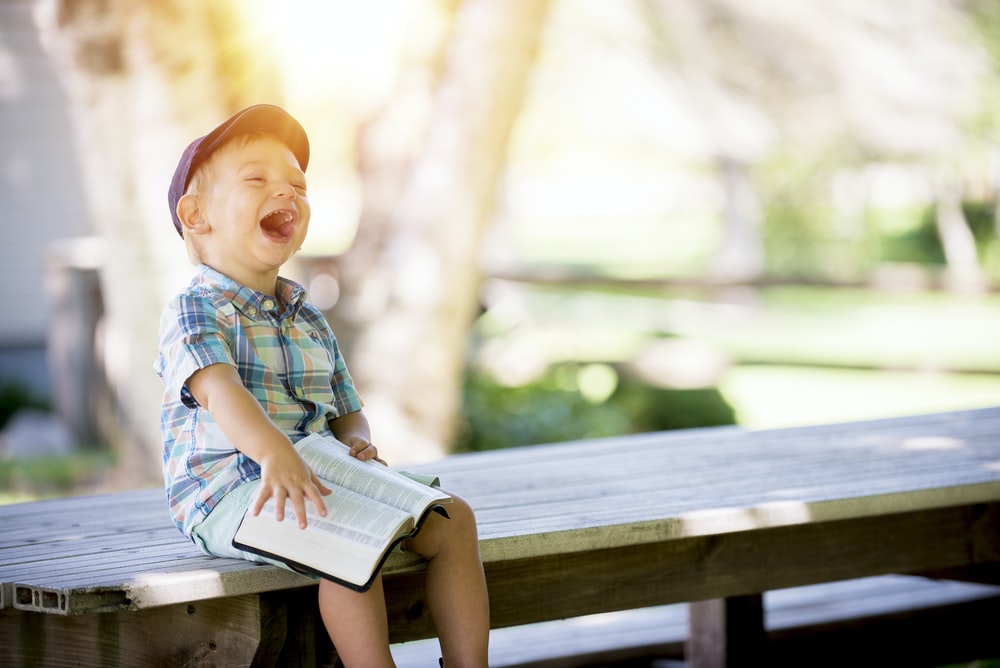 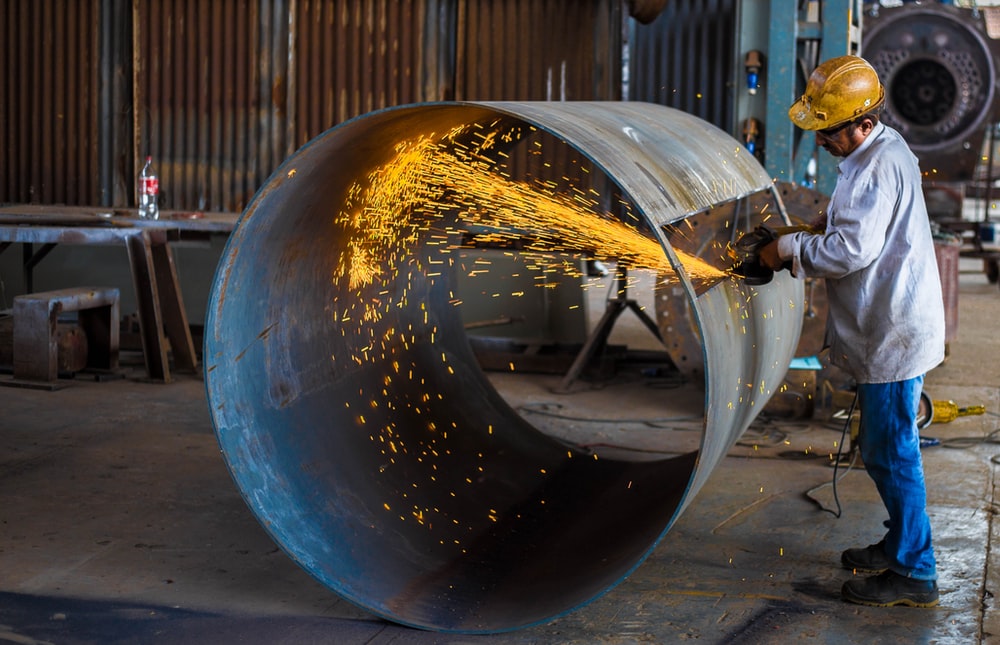 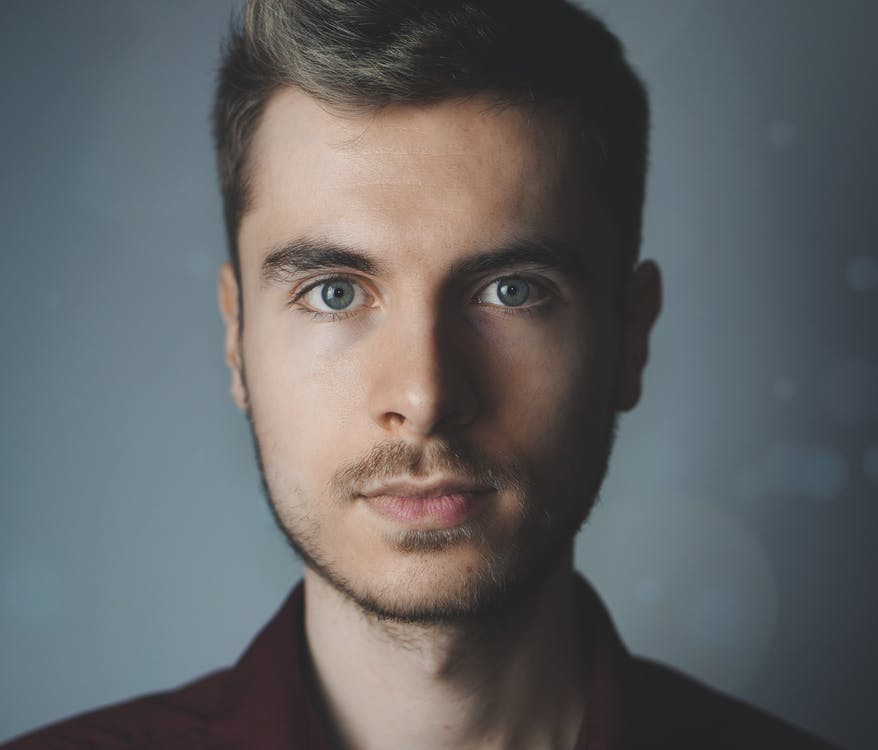 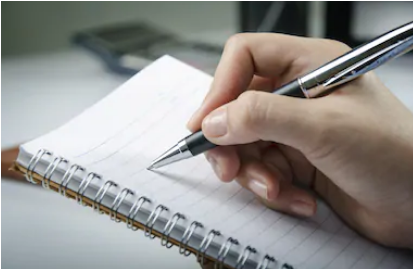 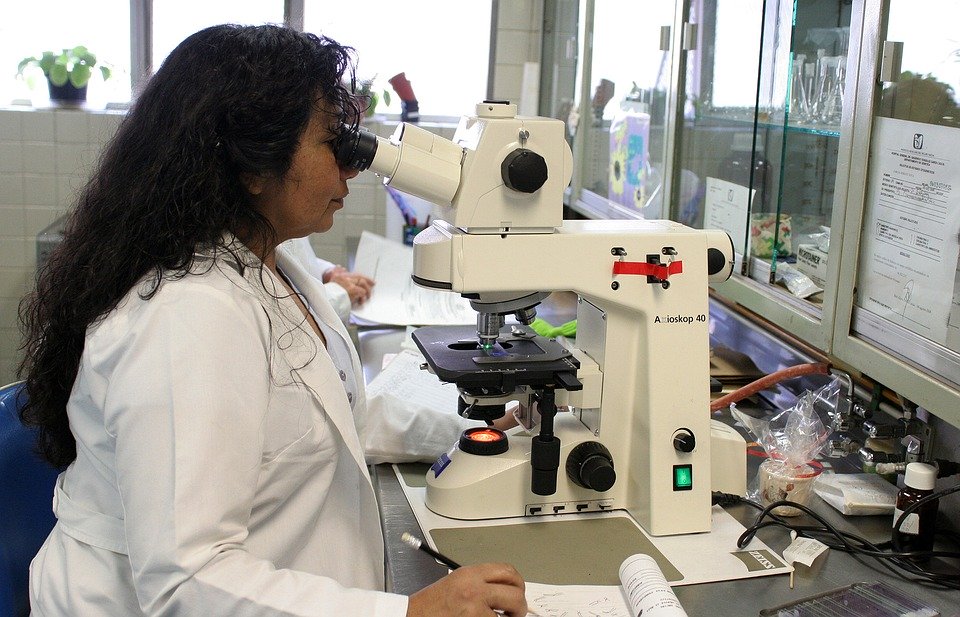 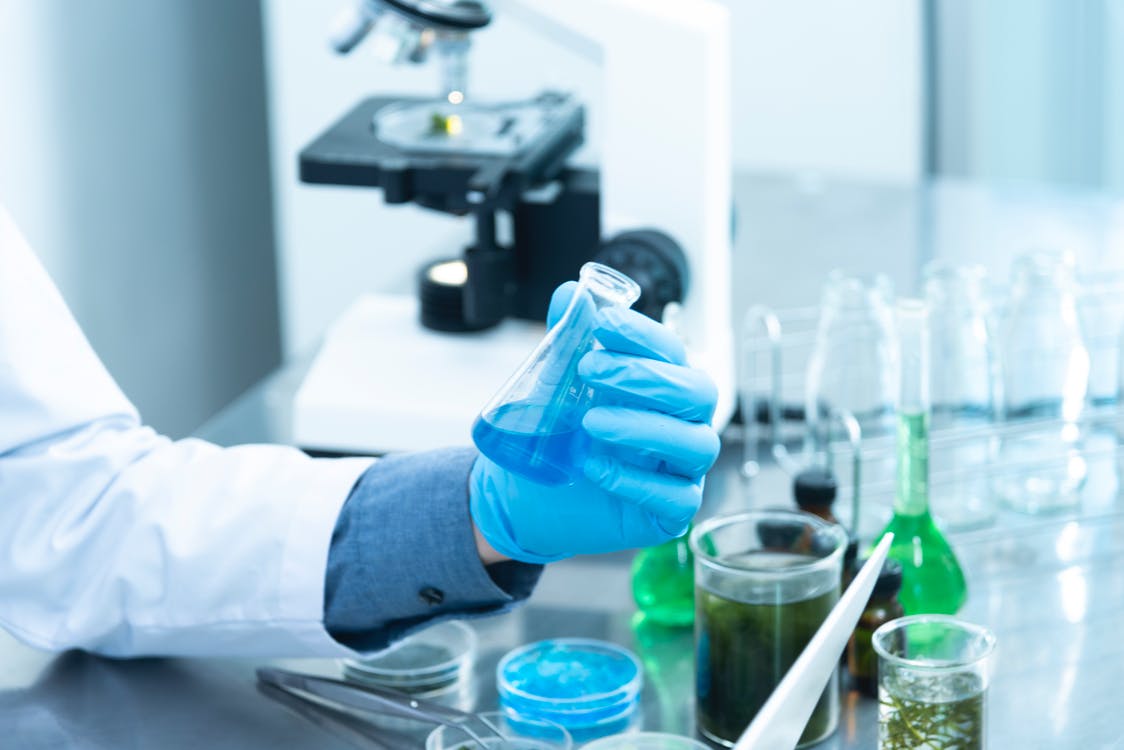 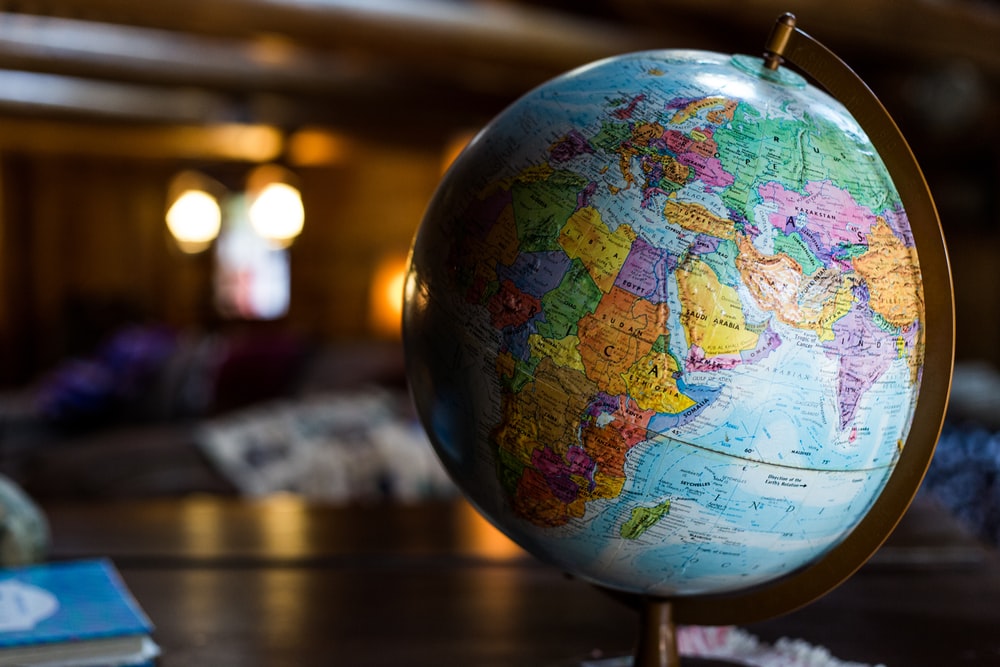 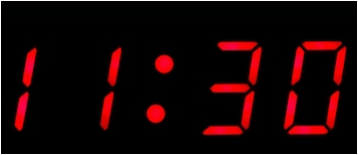 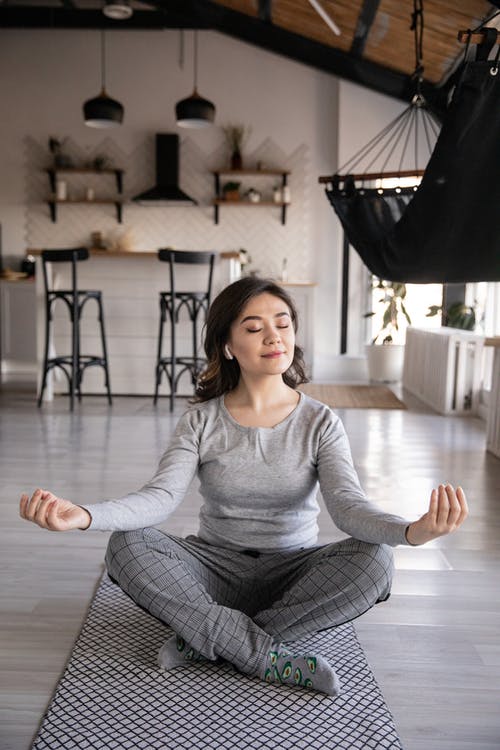 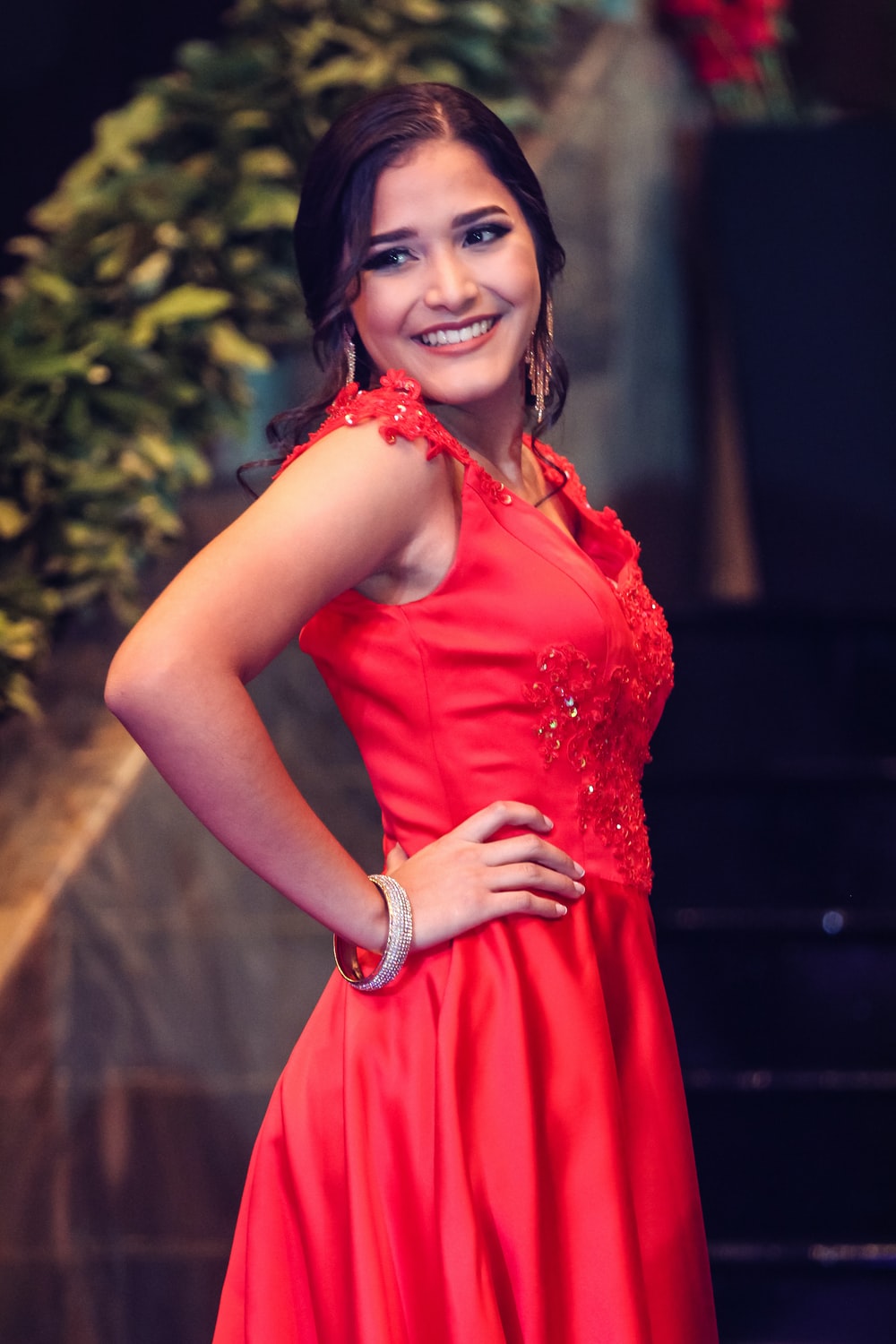 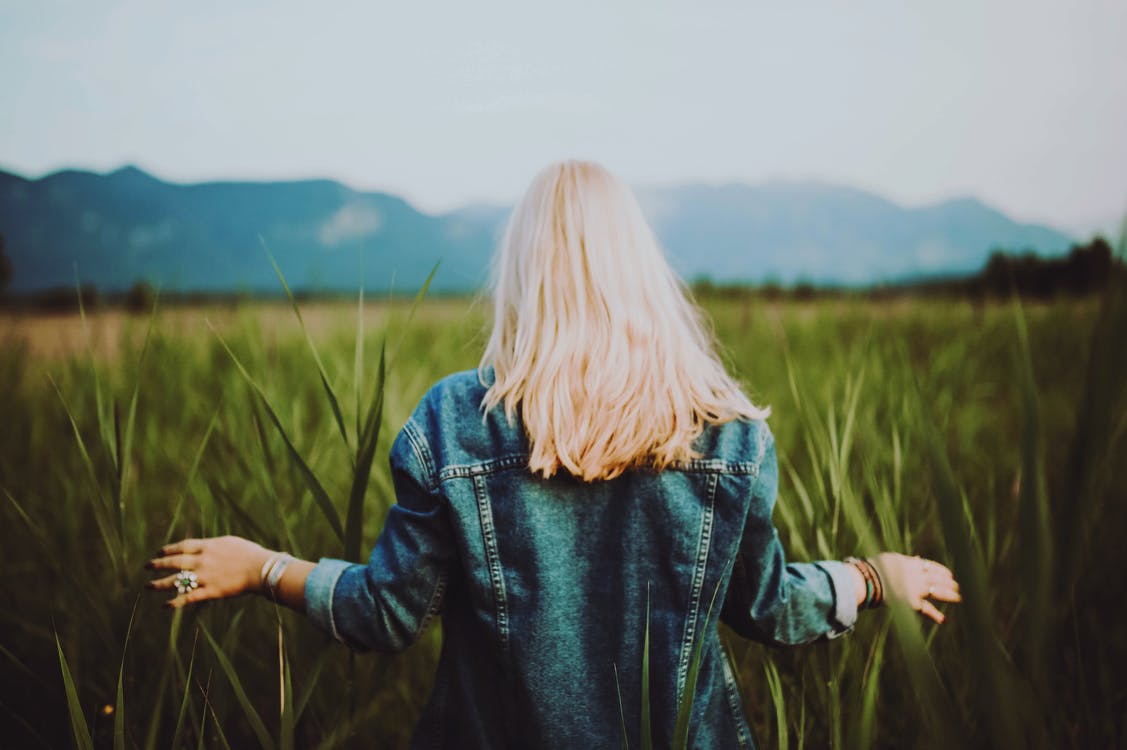 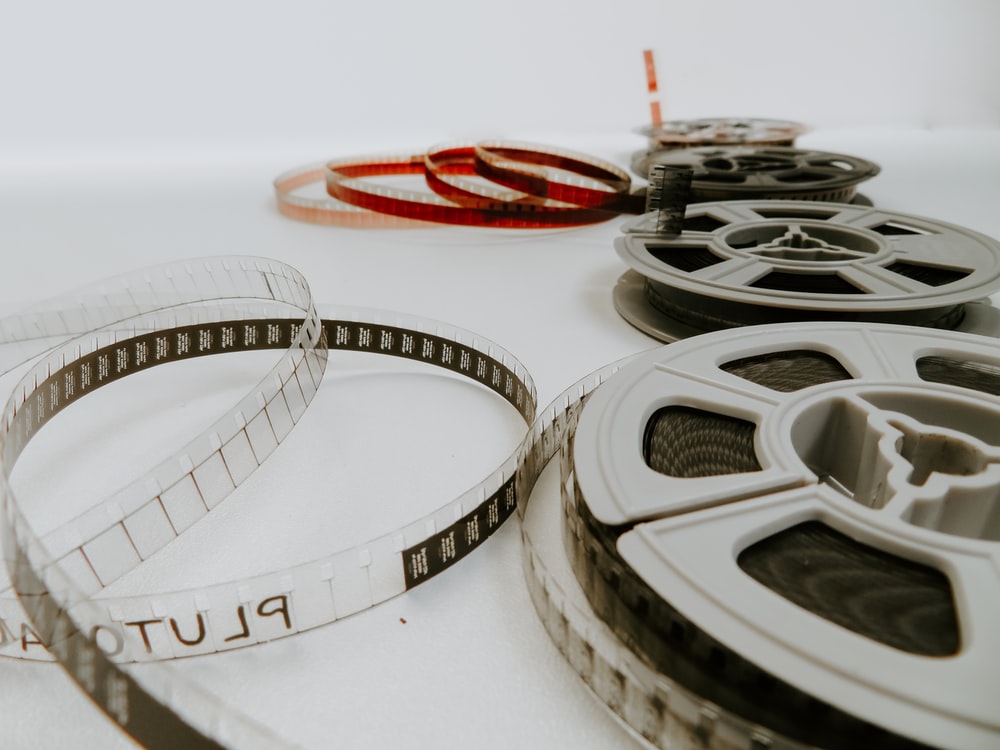 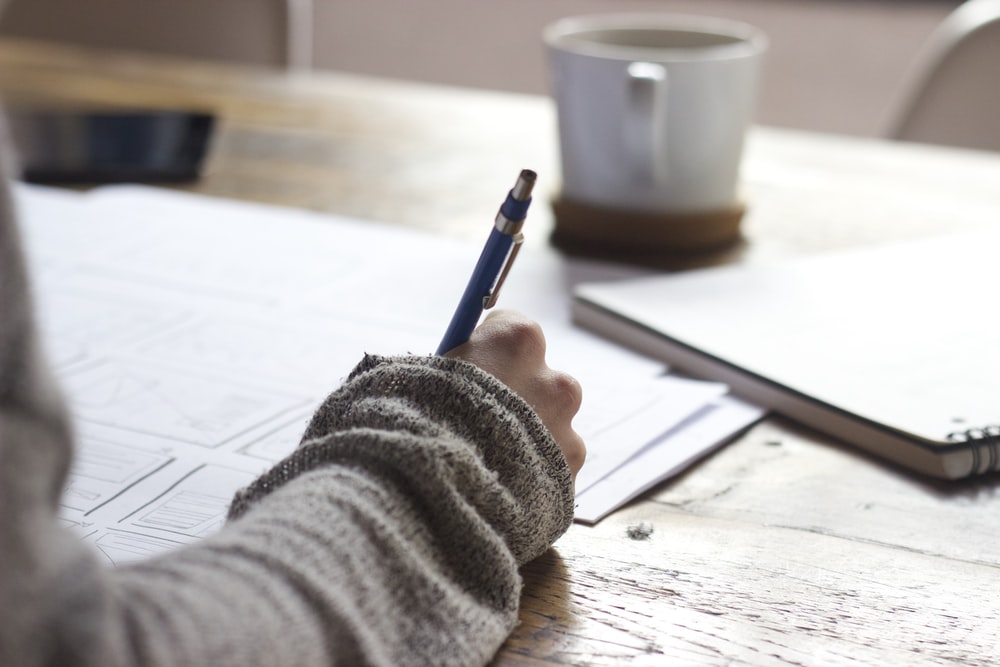 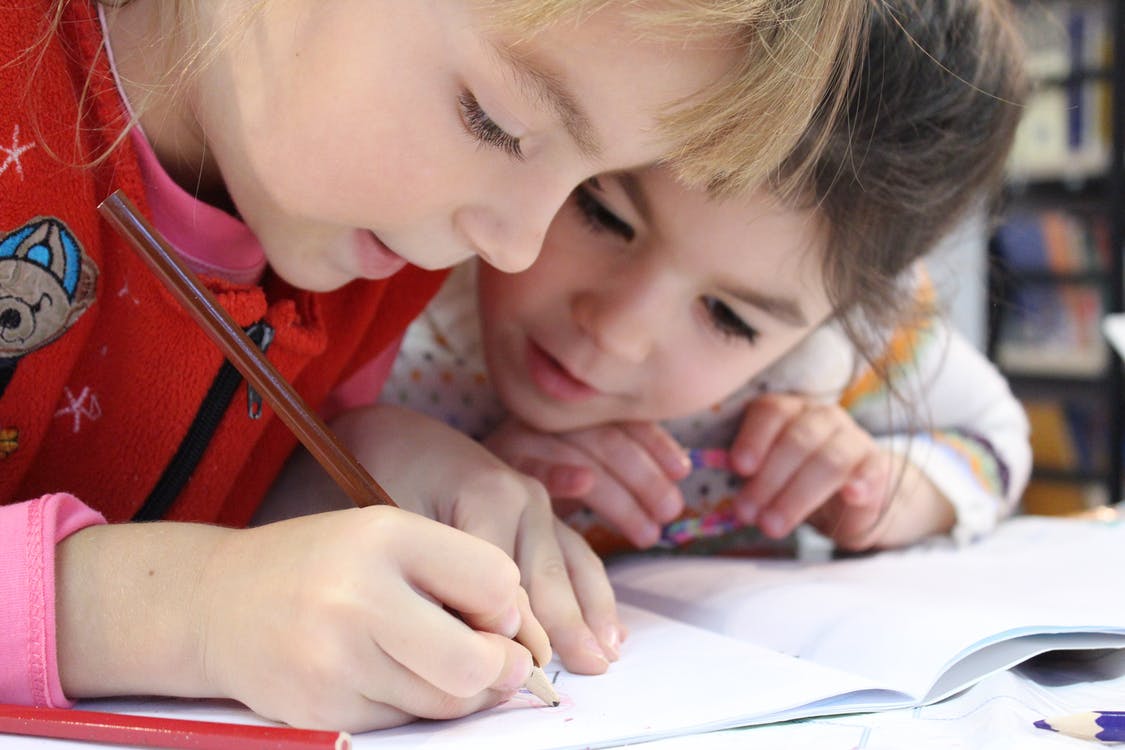 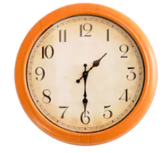 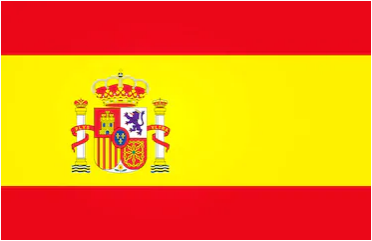 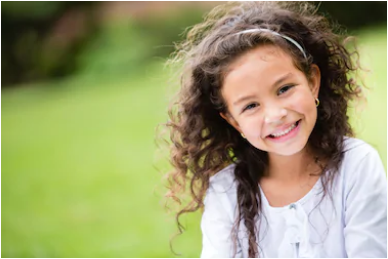 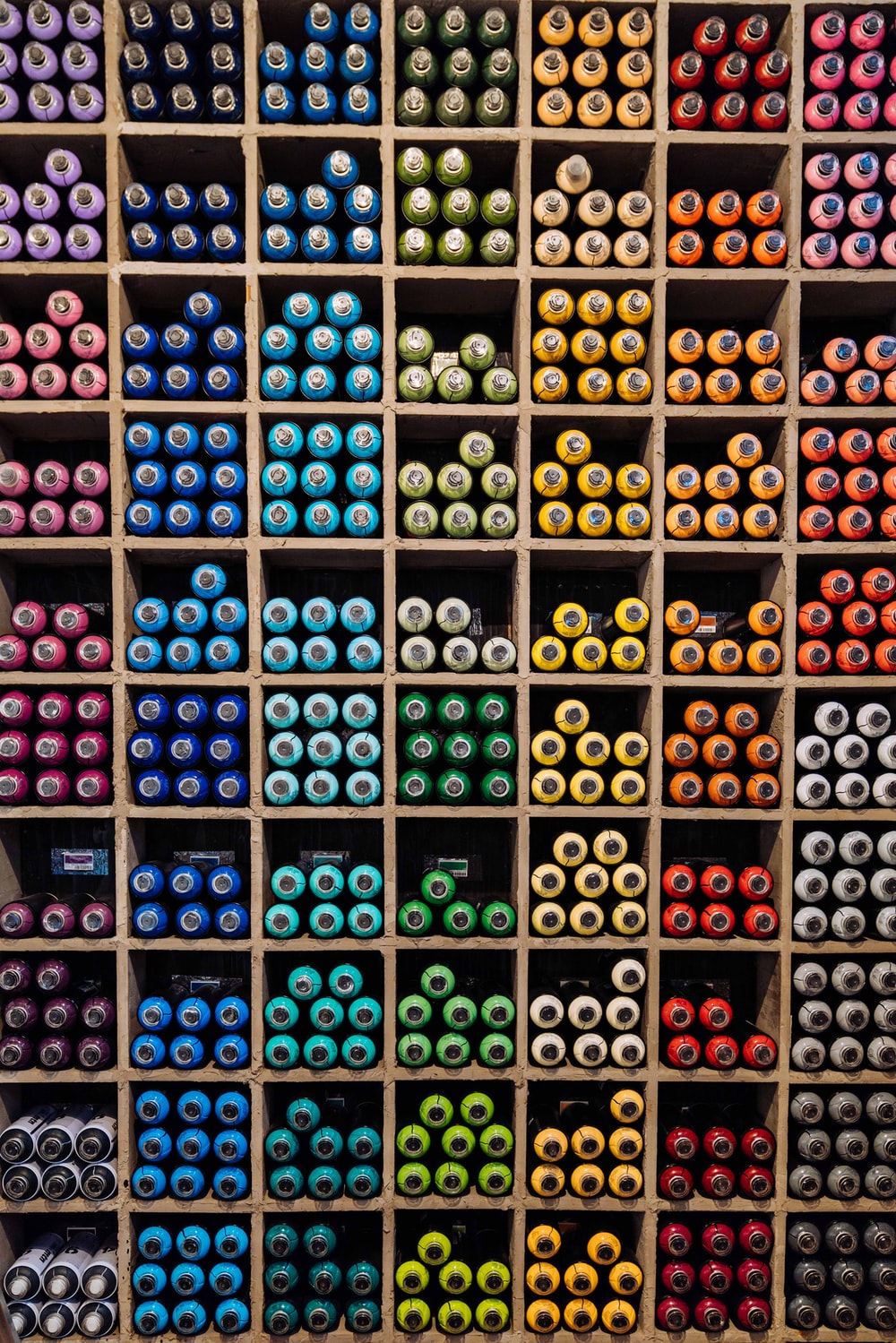 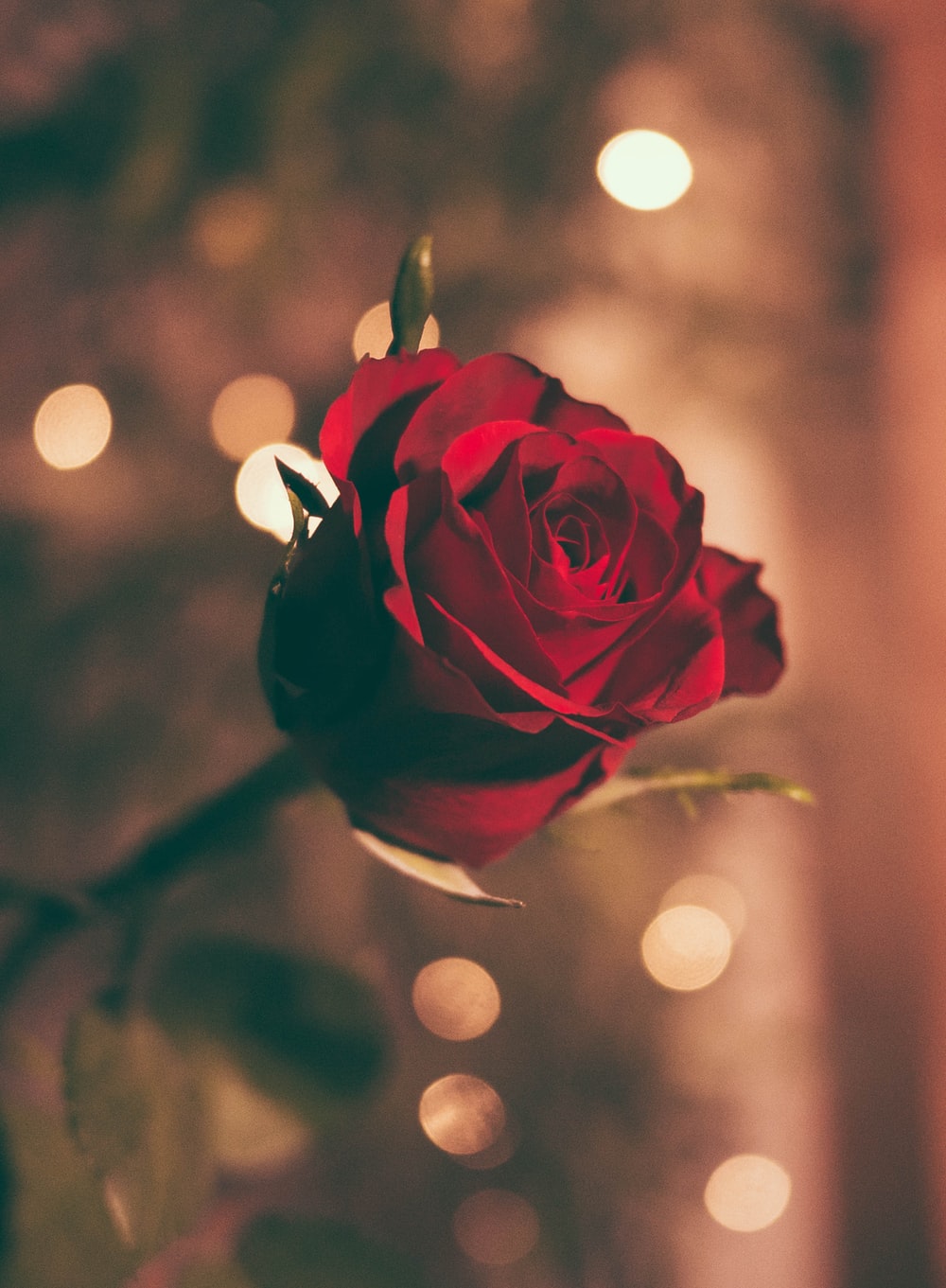 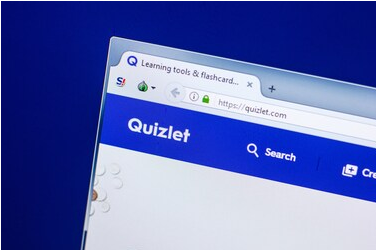 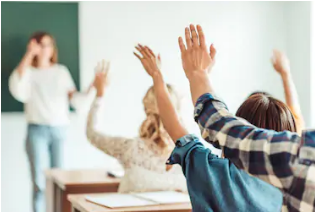 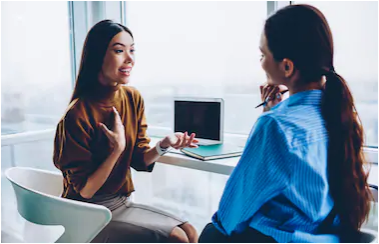 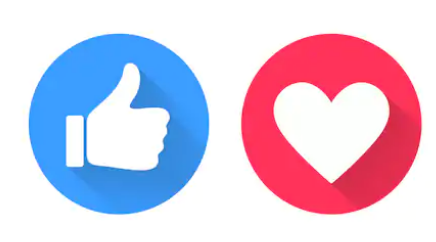